進行郵件分類
（宜蘭縣版學生資訊課程教材）Chrome OS 版本
郵件自動分類
（宜蘭縣版學生資訊課程教材）Chrome OS 版本
點選設定     圖示
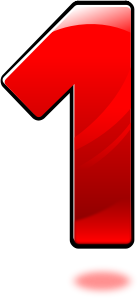 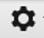 （宜蘭縣版學生資訊課程教材）Chrome OS 版本
選擇「設定收件匣」
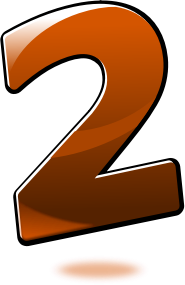 （宜蘭縣版學生資訊課程教材）Chrome OS 版本
選擇分類後，點選「儲存」
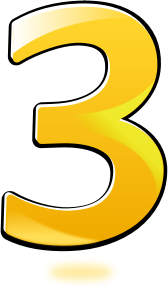 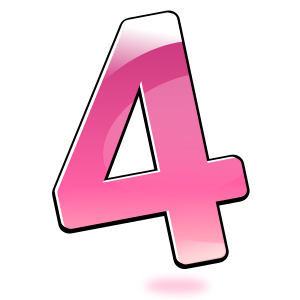 （宜蘭縣版學生資訊課程教材）Chrome OS 版本
完成分類
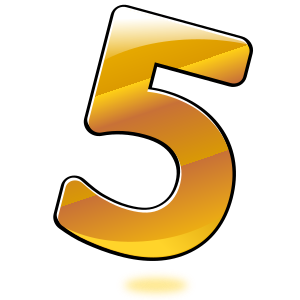 （宜蘭縣版學生資訊課程教材）Chrome OS 版本
建立分類標籤
（宜蘭縣版學生資訊課程教材）Chrome OS 版本
點選「更多　」
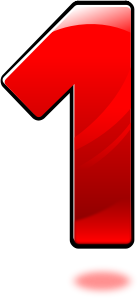 （宜蘭縣版學生資訊課程教材）Chrome OS 版本
點選「建立新標籤」
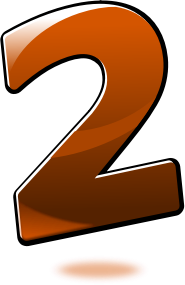 （宜蘭縣版學生資訊課程教材）Chrome OS 版本
輸入標籤名稱後，點選「建立」
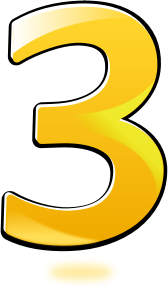 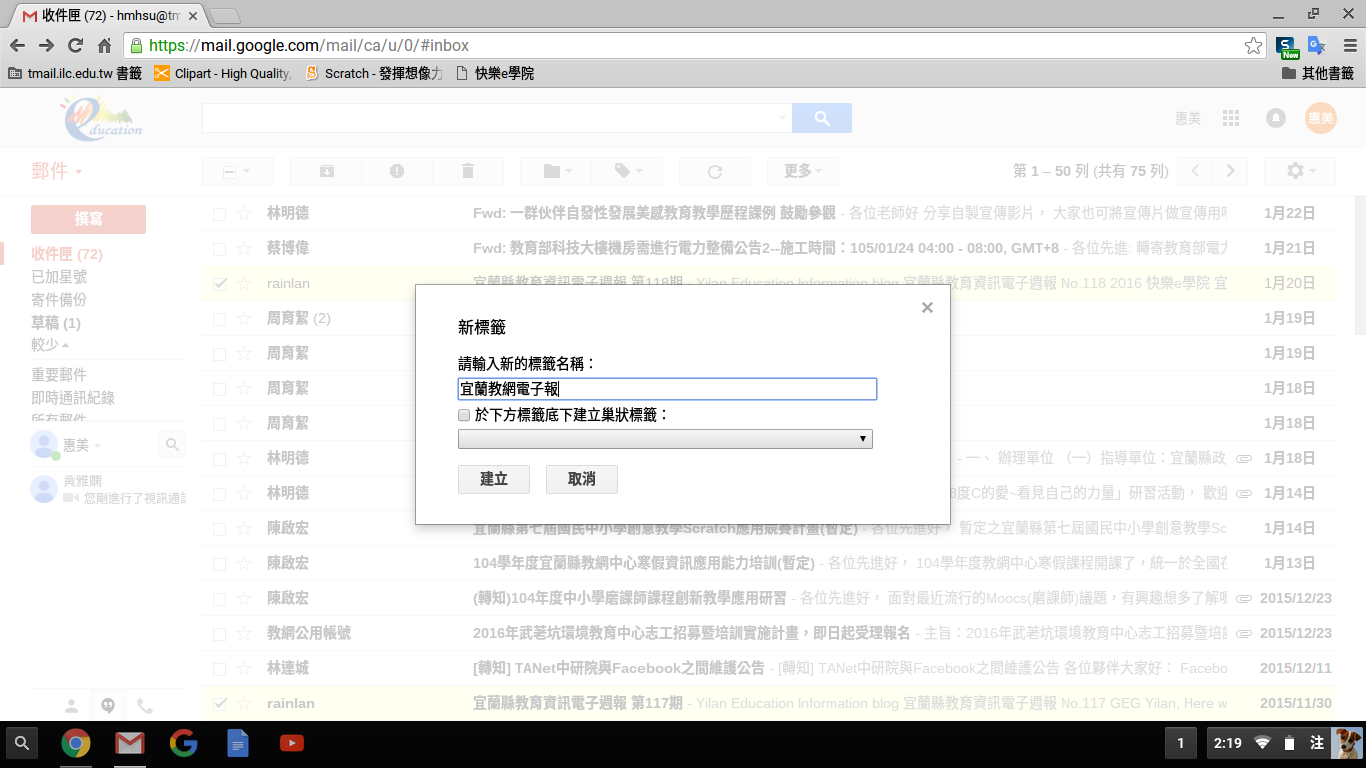 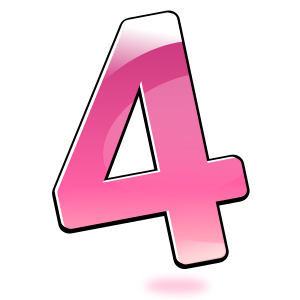 （宜蘭縣版學生資訊課程教材）Chrome OS 版本
勾選要分類的郵件後，點選「更多　」
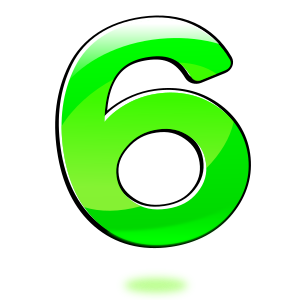 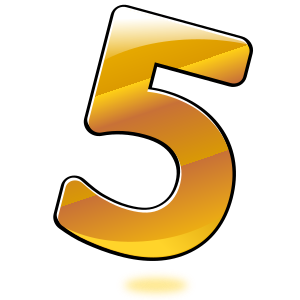 （宜蘭縣版學生資訊課程教材）Chrome OS 版本
點選「篩選這類的郵件」
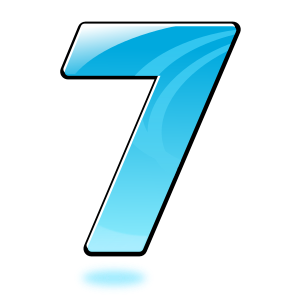 （宜蘭縣版學生資訊課程教材）Chrome OS 版本
輸入寄件者E-mail後，點選「根據這個搜尋條件建立篩選器」
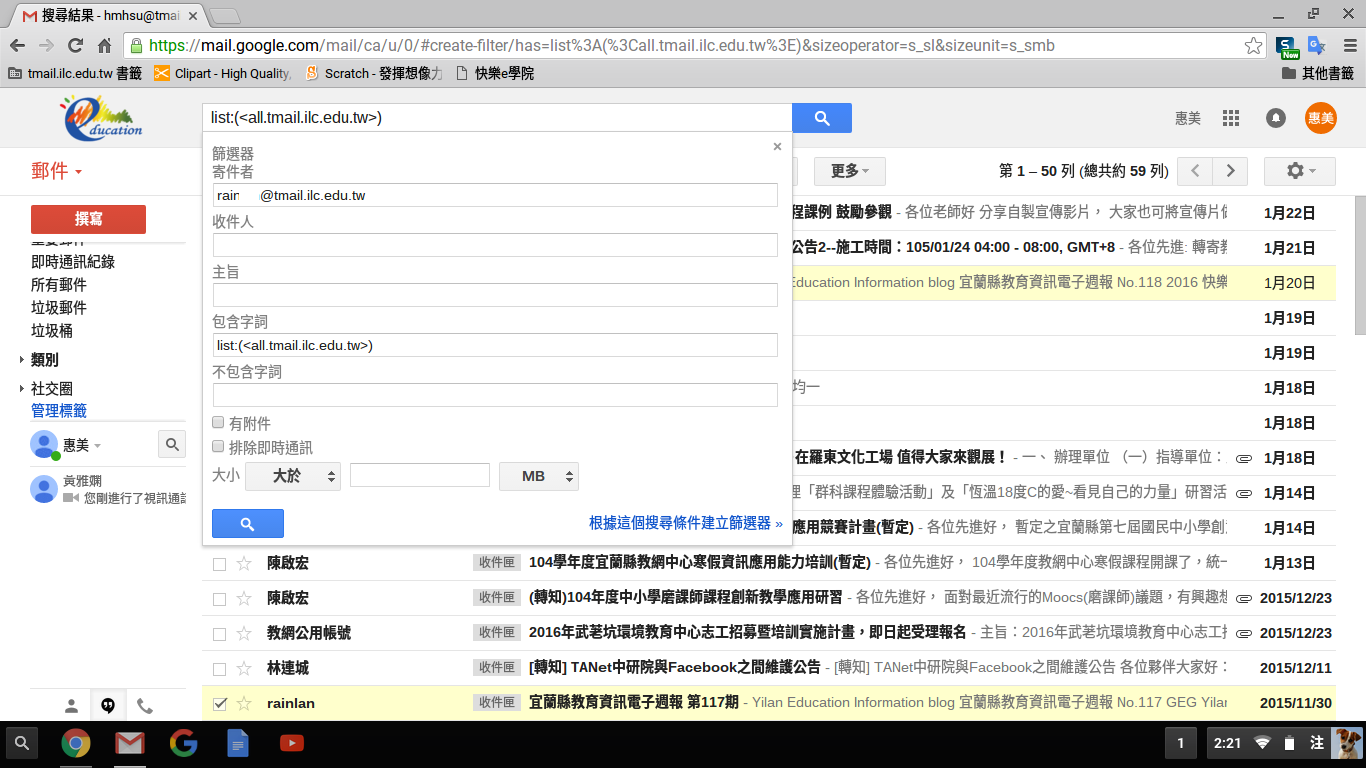 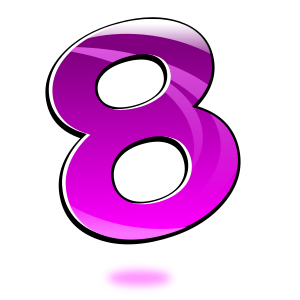 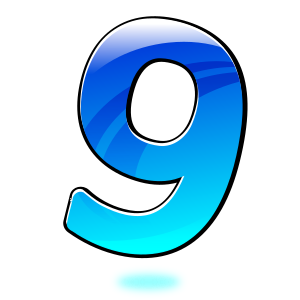 （宜蘭縣版學生資訊課程教材）Chrome OS 版本
勾選「套用標籤」，選擇標籤
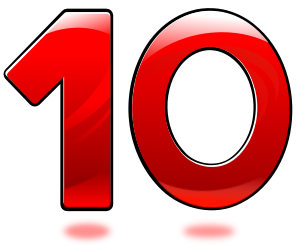 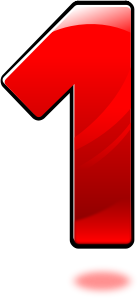 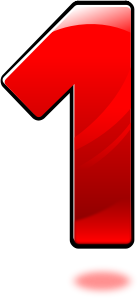 （宜蘭縣版學生資訊課程教材）Chrome OS 版本
點選「建立篩選器」
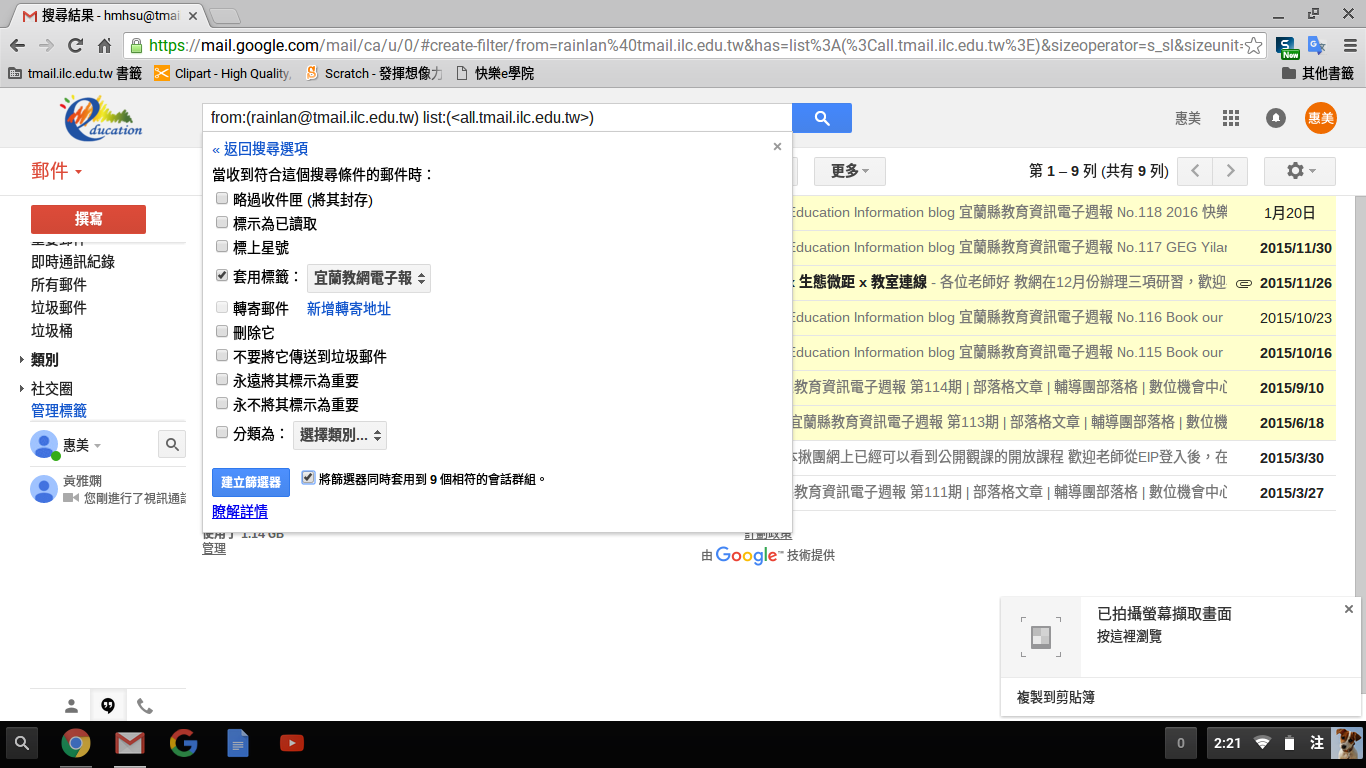 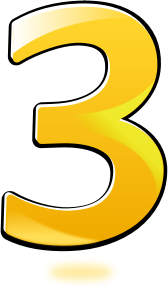 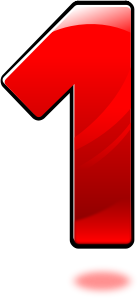 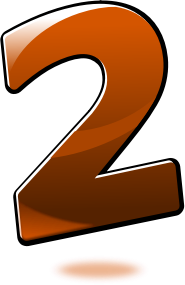 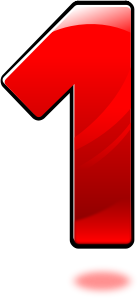 （宜蘭縣版學生資訊課程教材）Chrome OS 版本
完成標籤
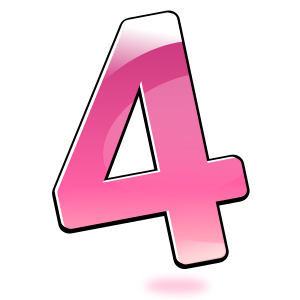 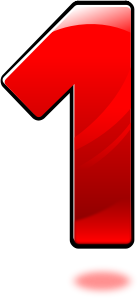 （宜蘭縣版學生資訊課程教材）Chrome OS 版本